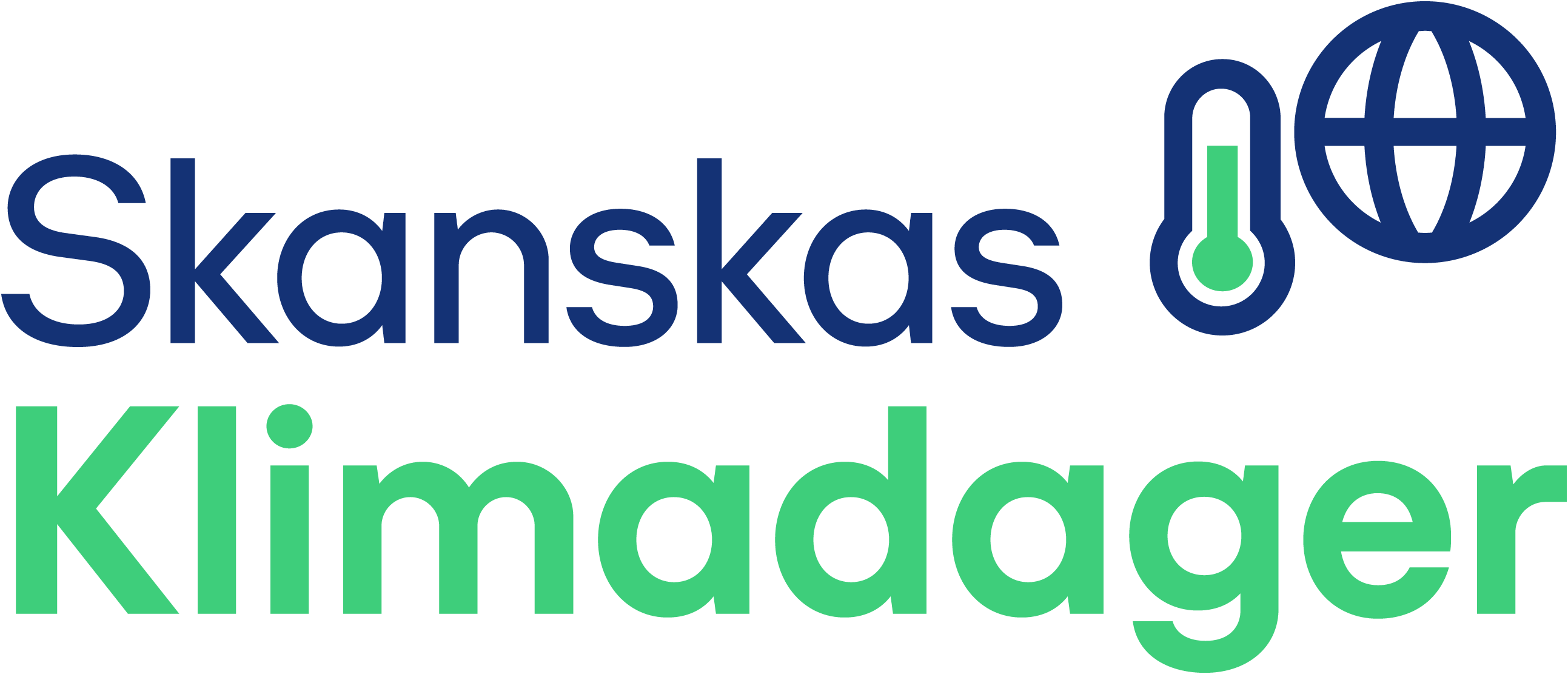 Materialressurser
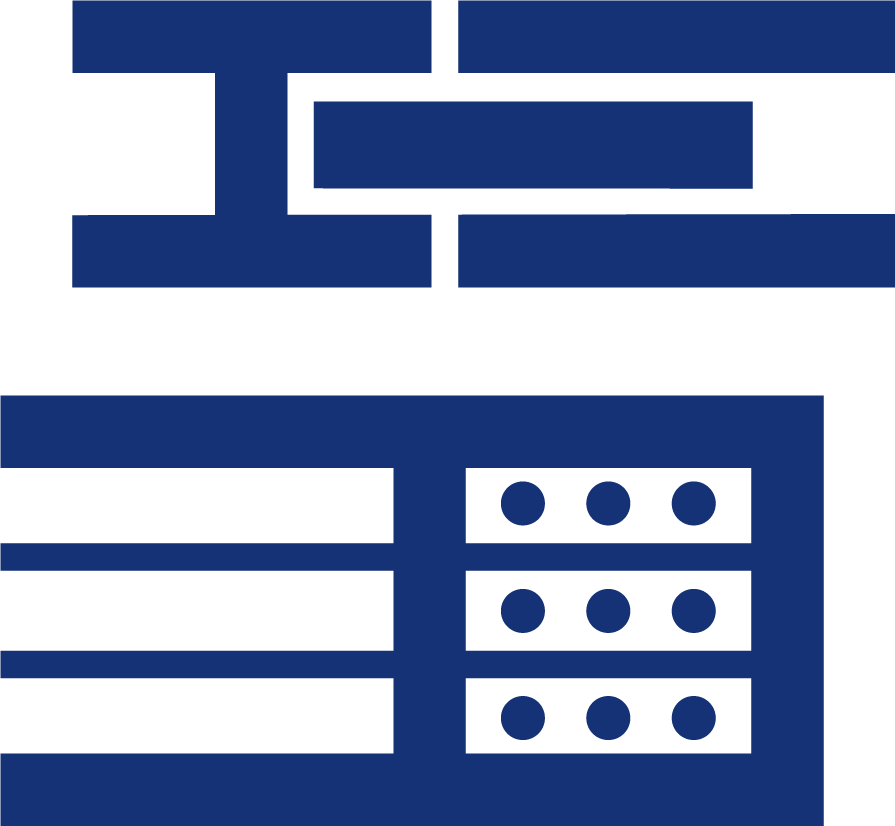 1
[Speaker Notes: Jeg heter Pablo Gonzalez, jeg jobber i Bærekraft- og miljøavdelingen i Skanska, og i dette webinaret ønsker å jeg sette fokus på materialressurser, hvordan vi bruker disse i våre prosjekter og hvilke konsekvenser dette har for miljøet.]
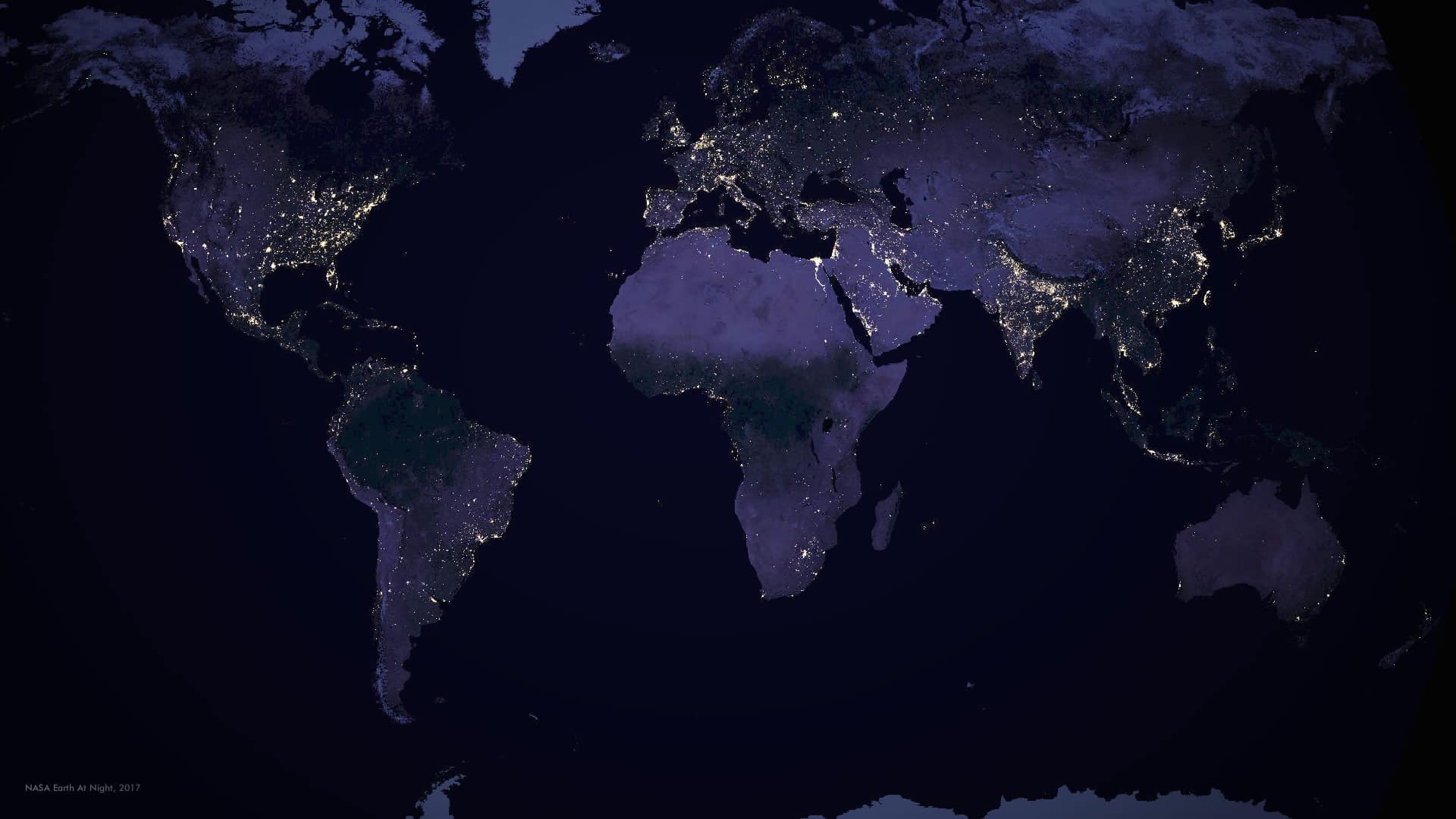 Verdens Overforbruksdag

Dette er dagen hvor vi har brukt opp jordas ressurser for året vi er i.Etter den dagen forsyner vi oss fra jorda "på kreditt".
Overforbruksdagen kommer stadig tidligere
1970 - 30. desember
1980 - 4. november
1990 - 10 oktober
2000 - 22. september
2010 - 6. august
2022 – 28. juli
I Norge bruker vi naturressurser som om vi har
3,6 jordkloder
Vårt stadig økende forbruk gjør at Norges egen overforbruksdag i 2022 var 12. april.
2
2
[Speaker Notes: Jeg ønsker å begynne med overforbruksdagen. Kanskje dere vet allerede hva overforbruksdagen er? Det er den dagen vi har brukt opp jordas ressurser for året vi er i. Det betyr at etter den dagen vi bruker materialer og ressurser uten at disse kan regenereres. På grunn av økt forbruk kommer denne dagen stadig tidligere. Den har blitt flyttet med tre måneder bare i de siste 35 årene. For eksempel, i 2022 var overforbruksdagen i Norge allerede den 12. April, noe som gjør Norge et av de landene som overforbruker mest. Dersom alle skal leve som oss i Norge kreves det mer enn tre jordkloder for å skaffe nok ressurser. Noen av disse ressursene, f. eks mineraler, finnes bare i begrensede mengder. Andre, som for eksempel skog, er fornybare, men allikevel brukes disse opp raskere enn tiden det tar for naturen å produsere dem.]
Byggenæringen er verdens største forbruker av naturressurser
40 % av de årlige klimagassutslippene i verden knyttes til produksjon av byggevarer
Byggenæringen står for ca. 25 % av ressursbruken i Norge
Vi er nødt til å:
Redusere svinn – øke utnyttelsesgraden av materialer
Velge materialer som kan gjenbrukes eller gjenvinnes
Velge materialer med lang levetid og som kan demonteres
Bruke materialer med minst mulig klimafotavtrykk
3
[Speaker Notes: Det er derfor avgjørende for klimaet og miljøet at ressursene brukes langt mer effektivt, slik at vi reduserer behovet for å ta ut nye ressurser. Og dette gjelder spesielt byggenæringen, som er verdens største forbruker av naturressurser. Produksjon av byggevarer står får 40% av de globale klimagassutslippene. I Norge står byggenæringen for ca. 25 % av ressursbruken i Norge.  I byggenæringen generelt men også i Skanska ser vi fortsatt at det finnes gode muligheter for å øke utnyttelsesgraden av materialene. For ofte kjøper vi mer enn det vi trenger, og dette resulterer i både unødvendige naturinngrep og klimautslipp og også i alt for høye kostnader for oss. I tillegg til optimalisering av innkjøpte mengder, ser vi at materialvalget vårt kan bli mer bærekraftig. Ulike aspekter som klimafotavtrykket knyttet til produksjon og transport av materialer, levetid av produkter og muligheter for demontering, ombruk eller gjenvinning burde alltid være en del av materialvurderingene.]
Vi må utnytte materialene vi bruker på en bedre måte
Ca. 1 en av 4 gipsplater i Skanska blir til avfall.
4
[Speaker Notes: Her ser dere et konkret eksempel som synligjør noen av de mulighetene som vi fortsatt har. Når vi sammenligner innkjøpsdata og avfallsdata for ulike ferdigstilte byggeprosjekter, ser vi at ca. 25% av gips vi kjøper blir til avfall. Dersom vi hadde klart å redusere svinn på gips til 0% i et bygg på ca. 5000 kvm anslår vi at vi kunne ha spart ca. 120.000 kr per prosjekt, og totalt ca. 120 tonn CO2 årlig for hele Skanska.]
Bruk av spesiallengder i utvendig gips i Nidarvoll-prosjektet
Tradisjonelt: 
Velger en standardlengde og dekker hele veggen med denne
Skjærer alle åpninger
Nidarvoll
3 platelengder ga redusert avkapp
Gjenbruker avkapp andre steder på veggen.
83% reduksjon i avfall og kun 5% svinn
5
[Speaker Notes: Et godt eksempel i Skanska som viser høy grad av materialutnyttelse finner vi i Nidarvoll Prosjektet. Her valgte prosjektet å bruke 3 ulike platelengder i utvendig gips istedenfor å velge en unik standardlengde. Ulike lengder førte til mindre avkapp. I tillegg gjenbrukte prosjektet avkapp i andre steder på veggene. Fagarbeidere opplevde løsningen som svært effektiv – lite kapping og effektiv montasje. De bekrefter at de har aldri sett så lite avfall fra utvendig gipsing. Resultatet ble 83 % prosent reduksjon i avfall fra utvendig gips og kun 5 % svinn. Det ble også registrert en reduksjon av innkjøpskostnader og kostnader for avhending av gipsavfall på ca. 18% prosent. I tillegg kommer økt effektivitet i monteringen og mindre tid medgått til avfallshåndtering på byggeplassen.]
Klimafotavtrykk i Skanska Norge i 2022
6
[Speaker Notes: Men, som nevnt tidligere, det er ikke bare at materialene vi kjøper finnes i begrensede mengder eller at de ofte ikke kan gjenvinnes. Materialbruken i våre prosjekter bidrar også til et betydelig klimagassutslipp knyttet til produksjon og transport av byggematerialer. De indirekte utslippene fra materialbruk i våre prosjekter utgjør ca. 68 % av våre utslipp. Materialvalget blir derfor ansett som et veldig viktig område for å oppnå Skanskas ambisjon om å bli Klimanøytrale i 2045. For å minimere utslippene må vi benytte materialer med minst mulig klimafotavtrykk. Skanska har gjennom mange år jobbet med å forbedre klimafotavtrykket knyttet til noen av de mest brukte materialene. Vi har, for eksempel, vært en viktig bidragsyter til utviklingen av lavkarbon betong, som i dag benyttes i ca. 80 % av konstruksjonsbetongen i anleggsprosjektene, i bygg er tallet ca. 50 %.]
Stort potensial for klimakutt i materialer
Klimafotavtrykket knyttet til materialene vi kjøper kan bli lavere.
Hvordan får vi til dette?
Klimaregnskap som setter ambisiøse mål.
Hvilke muligheter har vi for ombruk av materialer og masser?
Har vi etterspurt materialer med lavt klimafotatrykk? EPD kan være et viktig virkemiddel. 
Har vi tatt hensyn til mulighetene for resirkulerbare materialer eller med høy gjenvinningsgrad?
Kan vi påvirke levetiden av materialer?
Har vi tenkt på materialer som kan enkel demonteres og brukes på nytt etter levetiden av bygget eller konstruksjonen?
7
[Speaker Notes: Men, hvor starter vi? Hvordan kan vi bidra til en met bærekraftig materialvalg? Hvordan får vi dette til?
Her kommer noen tanker om hvordan prosjektene kan jobbe med materialressurser. For eksempel etabler klimaregnskap med ambisiøse mål for materialer, og vær flinke på å kartlegge mulighetene for ombruk av materialer og masser. Snakk med våre leverandører og bruk EPD som virkemiddel for å oppnå betydelige klimakutt. Valg av prefabrikkerte elementer kan ofte være en god løsning som reduserer klimautslipp og avfall. Materialvurderingen må også kompletteres med å ta hensyn til faktorer som gjenvinningsgrad, levetiden av produktene og muligheter for demontering og ombruk etter levetid. SÅ, husk at det er store muligheter for å kunne forbedre materialvalget, og prosjektene våre har stor påvirkningskraft. Vi oppfordrer derfor alle prosjektene til å bidra her. HJELP OSS Å SPARE RESSURSER; HJELP OSS Å SPARE KLIMA.]